Acids, Bases and Buffers
Chapter 2 pg. 28-29
Characteristics of Acids
Acids are solutions with a greater number of hydrogen ions (H+) than hydroxide (OH-)

Acids taste sour.

Acids turn blue litmus paper red.

Acids have a pH below 7.

Examples of acids include stomach acid, lemon juice, cola, vinegar, coffee and rain water.
Characteristics of Bases
Bases have a greater concentration of hydroxide ions than hydrogen ions.  

Bases taste bitter.

Bases feel slippery.

Bases turn red litmus paper blue.

Bases have a pH greater than 7.
The pH Scale.
The pH scale measures how acidic or basic a solution is.
The pH scale ranges from 0-14.  A pH less than 7 is an acidic solutions and a pH greater than 7 are basic.
pH means “per hydrogen ions”.
pH=7 is neutral  = 1 x 10-7 hydrogen ion concentration.
		H2O  		[H+]	+	[OH-]
Neutralization reactions: when an acid is added to base the product is a salt and water.

HCl  	+ 	NaOH 	 	NaCl	+	H2O
Start Your Own Site
        Letsgetsmarter on WordPress.com
       
There's more to discover in the WordPress app.
The pH Scale
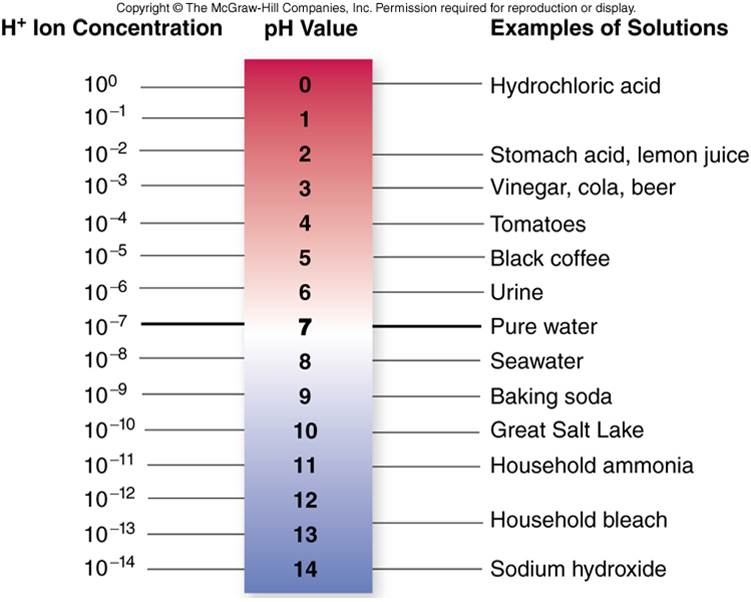 Buffers
A buffer is a chemical or combination of chemicals that keep the pH in a “normal” range.
Buffers resist pH changes by absorbing excess acids (H+ ions) or bases (OH- ions).
Buffers in the stomach maintain the pH between 2.5 and 3.0.
Buffers in the blood maintain the pH at 7.4 because of carbonic acid (H2CO3) and bicarbonate ions (HCO3-).
H2CO3			H+	+	HCO3-
Buffers in Biology
Health of organisms requires maintaining pH of body fluids within narrow limits
Human blood normally 7.4 (slightly basic)
Many foods and metabolic processes add or subtract H+ or OH- ions
Reducing blood pH to 7.0 results in acidosis
Increasing blood pH to 7.8 results in alkalosis
Both life threatening situations!